Gums & Brains - Alzheimer‘s disease as a co-morbidity of chronic periodontitis with Porphyromonas gingivalis as a causative link between both diseases
Holger Cynis for the Gums & Brains Consortium
Gums & Brains Consortium
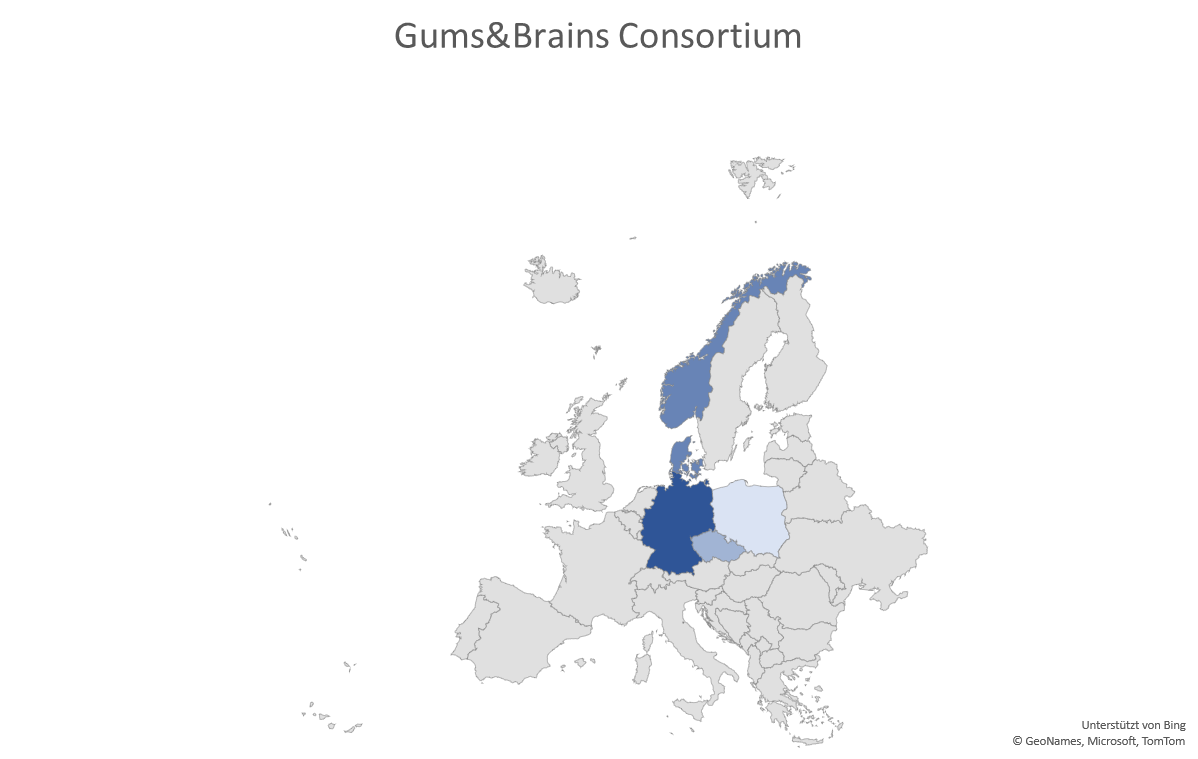 Poland:		Jan Potempa (Coordinator)
		Jagellonian University, Krakow

Norway:		Piotr Mydel
		University of Bergen

Denmark:		Jan Enghild
		Aarhus University

Czech Republic:	Jan Konvalinka
		IOCB, Prague

Germany:		Holger Cynis
		Fraunhofer IZI-MWT, Halle
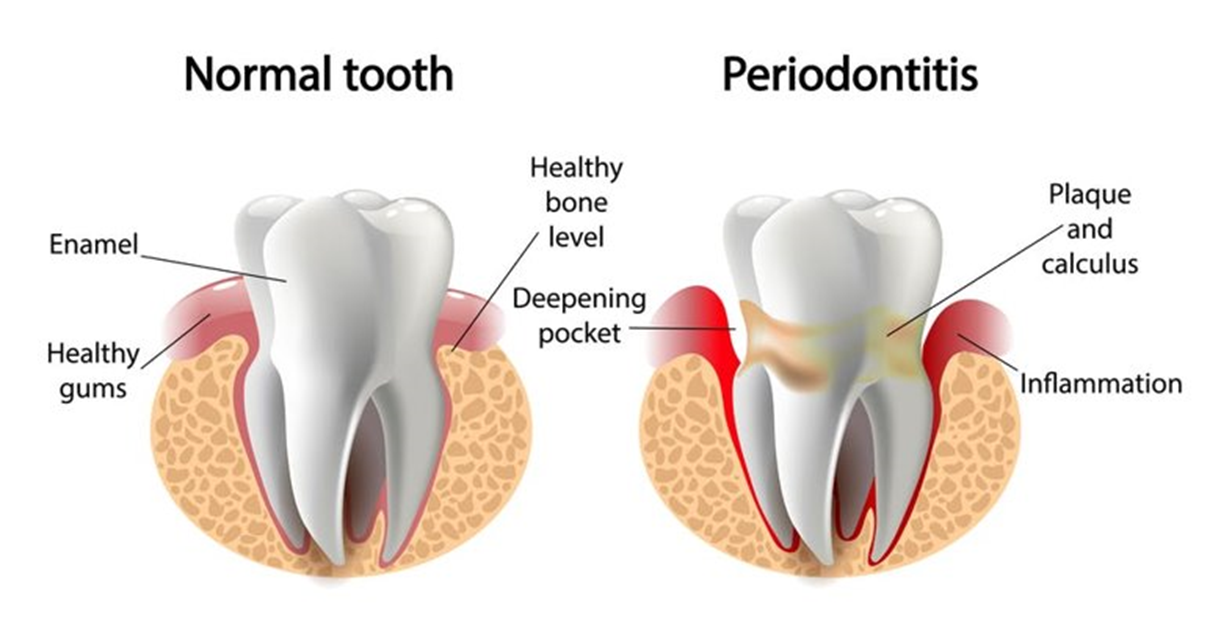 Periodontal disease as comorbidity in human chronic diseases
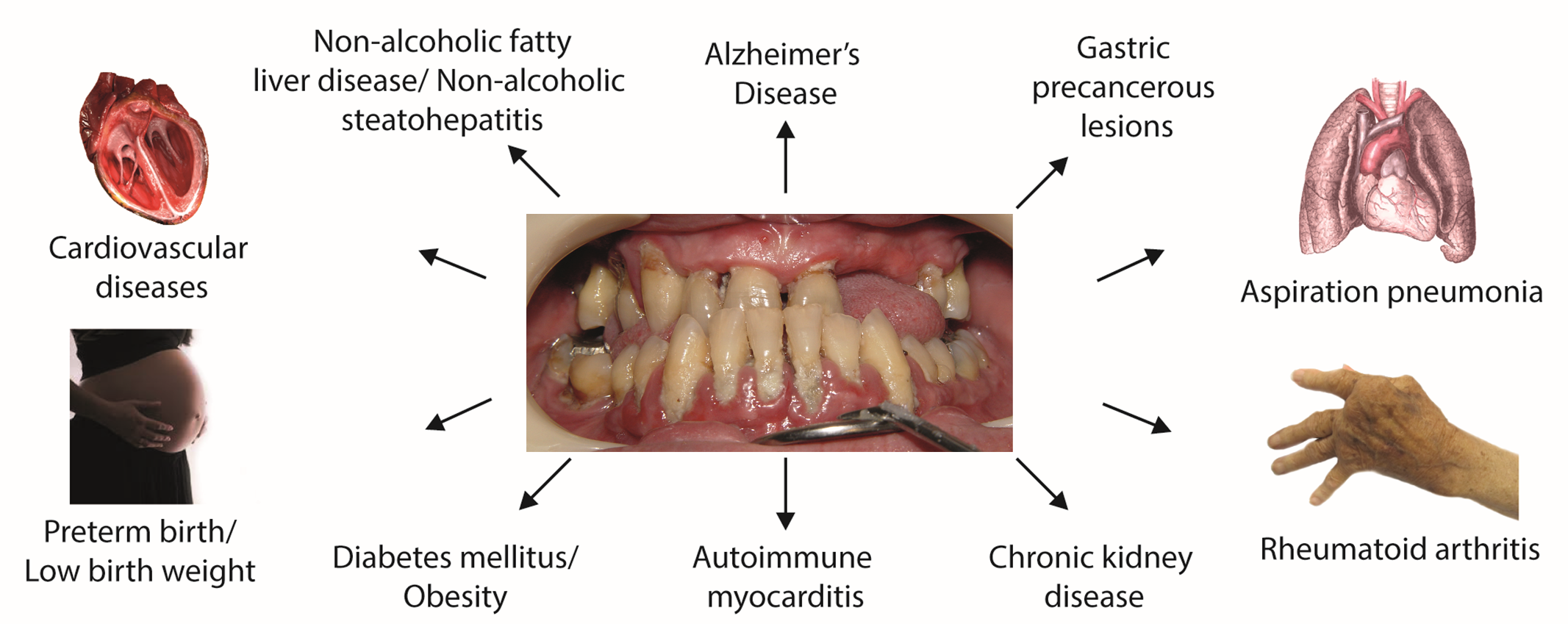 3
Relationship between periodontal disease and Alzheimer´s Disease
Dissemination of P. gingivalis and/or virulence factors into the brain viablood brain barrier
Oligomerization of Aβ,
formation of NFTs
Systemic inflammation
IL-1, IL-6, CRP, TNF α
Microglia activation
Sustained neuroinflammation, formation of Aβ plaques, brain atrophy
4
Aims of the research project
Aims:
Investigate link between chronic periodontitis and Alzheimer’s disease
Focus on Porphyromonas gingivalis as putative link between both diseases
Studies on virulence factors and bacteria in animal models and patient material
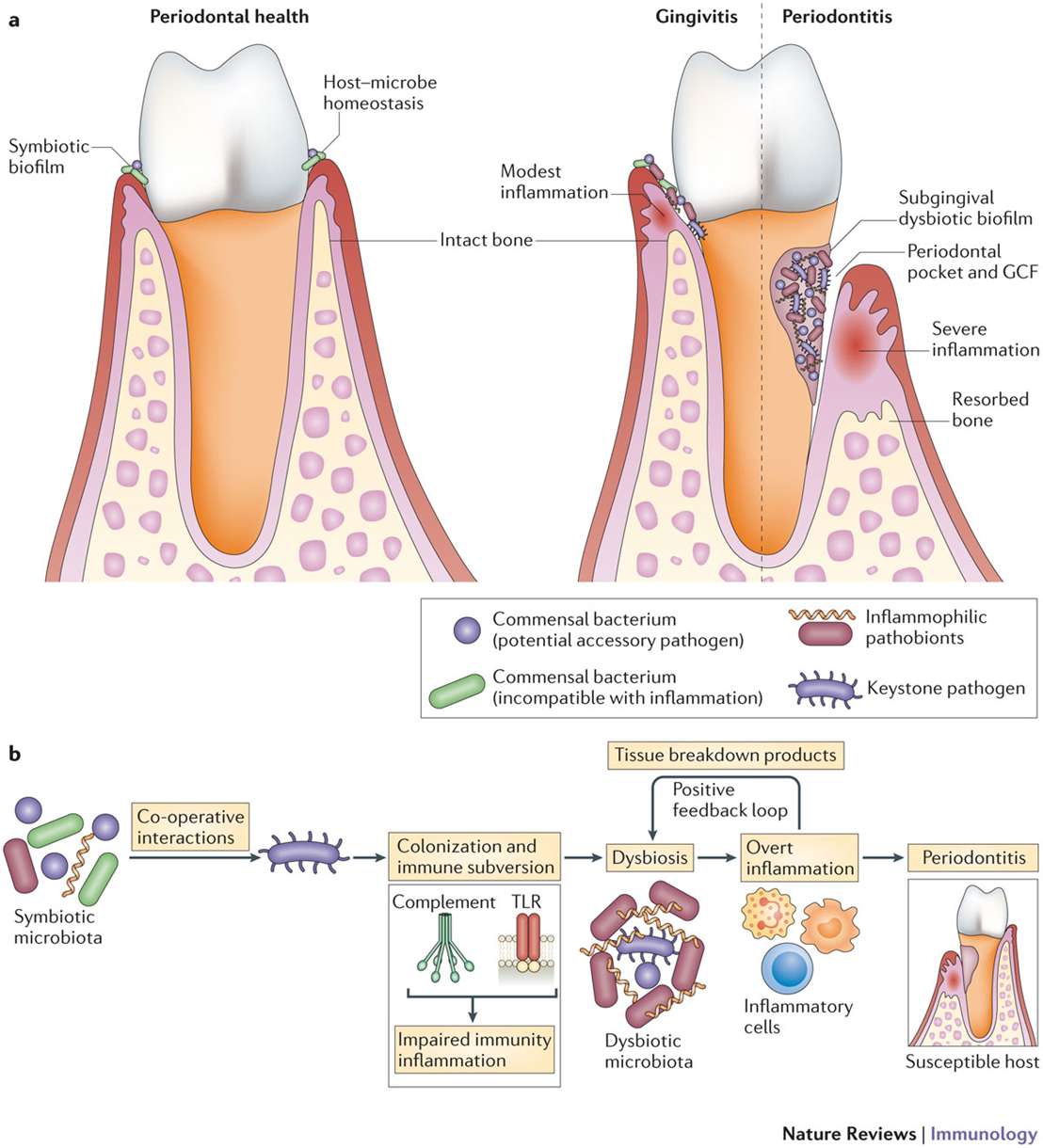 5
Porphyromonas gingivalis
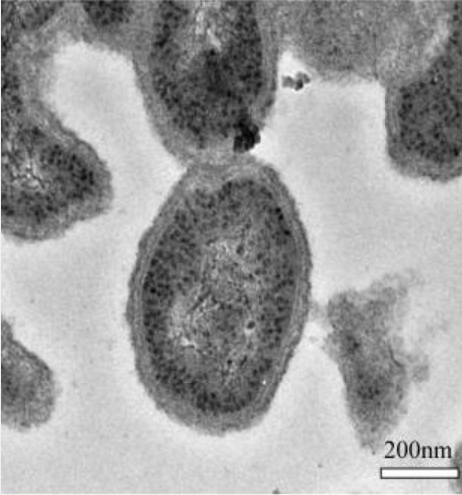 Gram negative oral anaerobe
Component of the oral microbiome“opportunistic pathogen“
Keystone pathogen in periodontitis
Virulence factors: gingipains, LPS and fimbriae evasion of the host defense mechanisms 

 38 years after initial purification of beta-amyloid from brain by Glenner and Wong, no approved treatment for AD based on key hallmarks Abeta and tau in Europe (Aducanumab approved in US)

 P. gingivalis might represent an easier to tackle contributing factor than common molecular targets in CNS
Fujise K, Kikuchi Y, Kokubu E, Okamoto-Shibayama K, Ishihara K. Effect of extracytoplasmic function sigma factors on autoaggregation, hemagglutination, and cell surface properties of Porphyromonas gingivalis. PLoS One. 2017;12(9):e0185027. Published 2017 Sep 20. doi:10.1371/journal.pone.0185027
6
P. gingivalis virulence factors in human AD
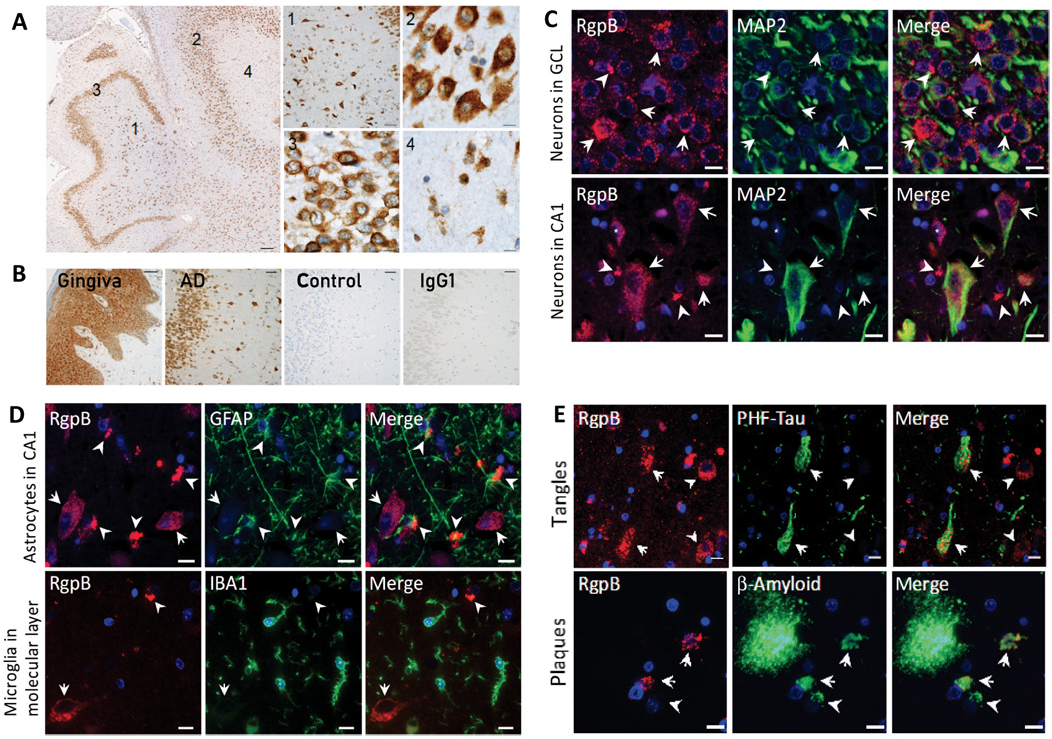 Lynch et al. (2019) Science Advances 5 eaau3333
7
Selected fields of study
Murine models of AD infected with P. gingivalis
Infection of zebrafish larvae
Detection of P. gingivalis virulence factors
8
Thank you
for your
attention! 
Special thanks to:
Jan Potempa
Piotr Mydel
Jan Enghild
Jan Konvalinka
9